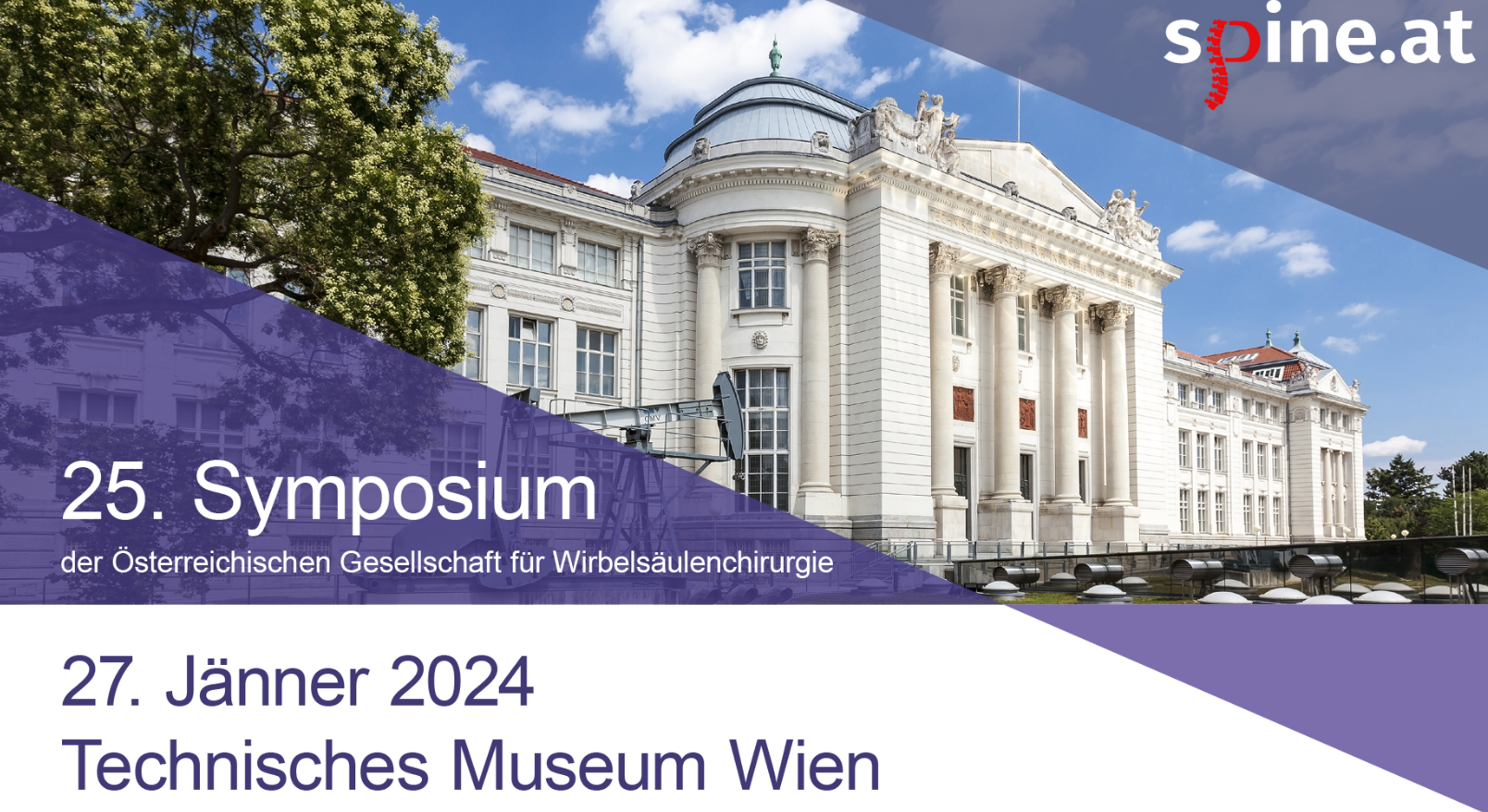 Spondylodiscitisdie „Wiener Realtität“ ?!
Grabmeier G, Tahiraga N , Babarro M, Mousavi M
Wirbelsäulenteam
Abteilung für Orthopädie und Traumatologie
Leitung: Prof. Mehdi Mousavi
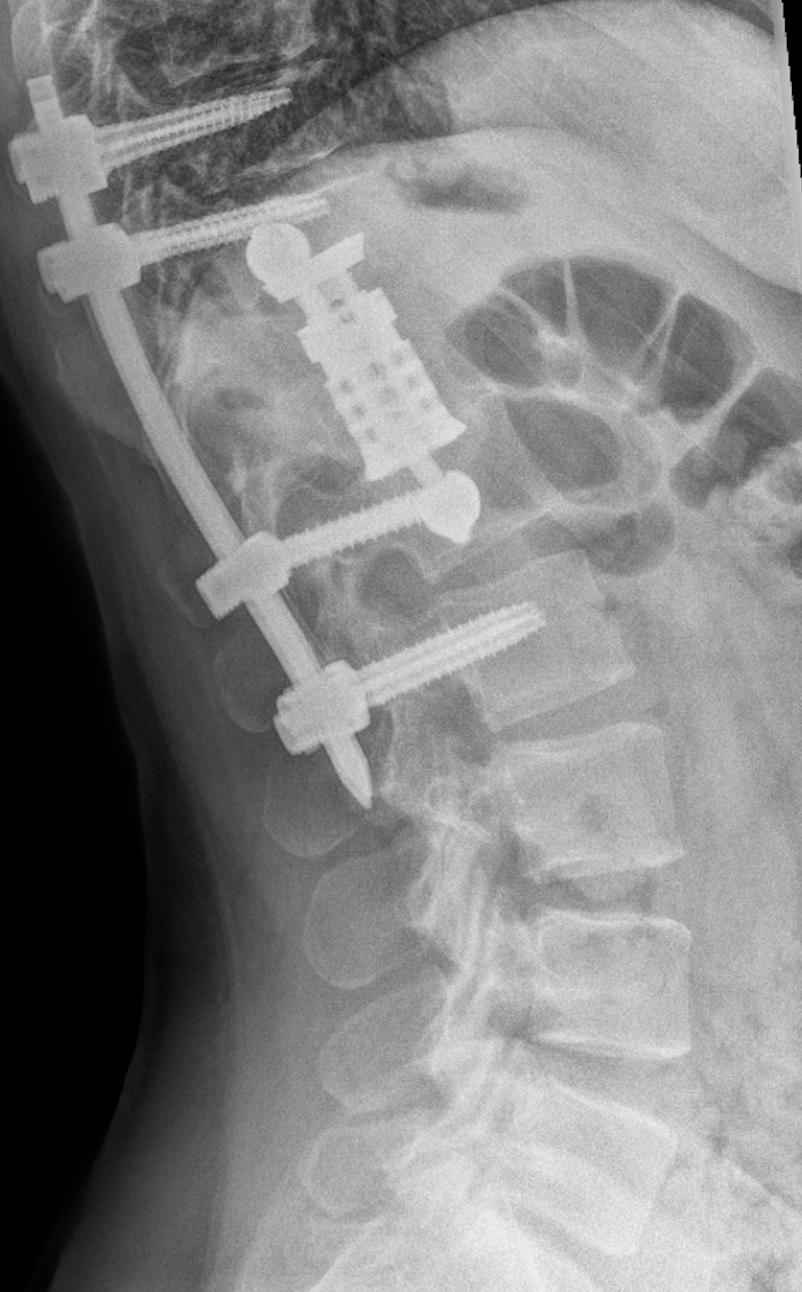 Multimorbides Patientengut
Steigende Inzidenz
Komplexe chirurgische mehrzeitige Eingriffe
Potentielle Intensivpflichtigkeit und 
potentiell lange stationäre Aufenthalte
Lange Zeit bis Diagnosestellung 
Inkomplette und nicht standardisierte 
Bildgebung
Wirbelsäulenteam Orthopädie-Traumatologie
Wirbelsäulenteam Orthopädie-Traumatologie
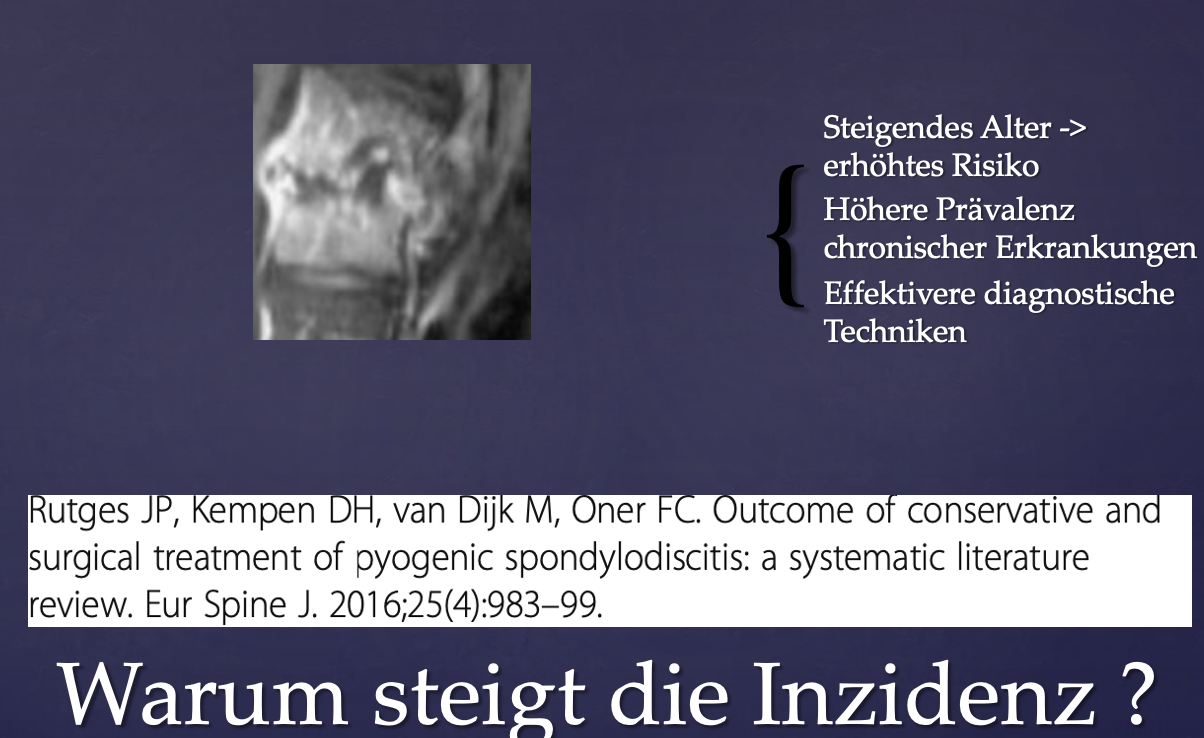 Wirbelsäulenteam Orthopädie-Traumatologie
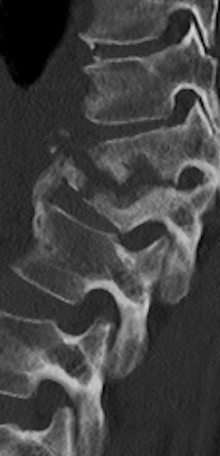 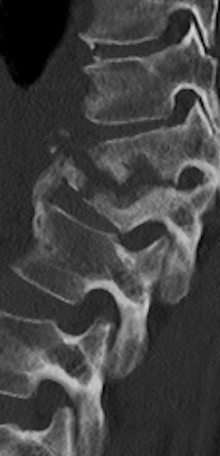 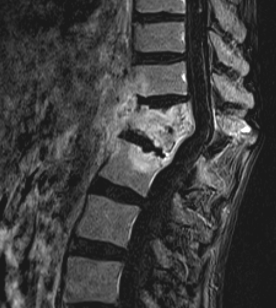 Wirbelsäulenteam Orthopädie-Traumatologie
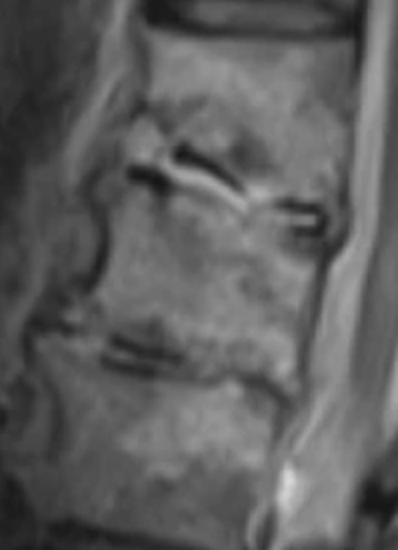 Wirbelsäulenteam Orthopädie-Traumatologie
Wirbelsäulenteam Orthopädie-Traumatologie/
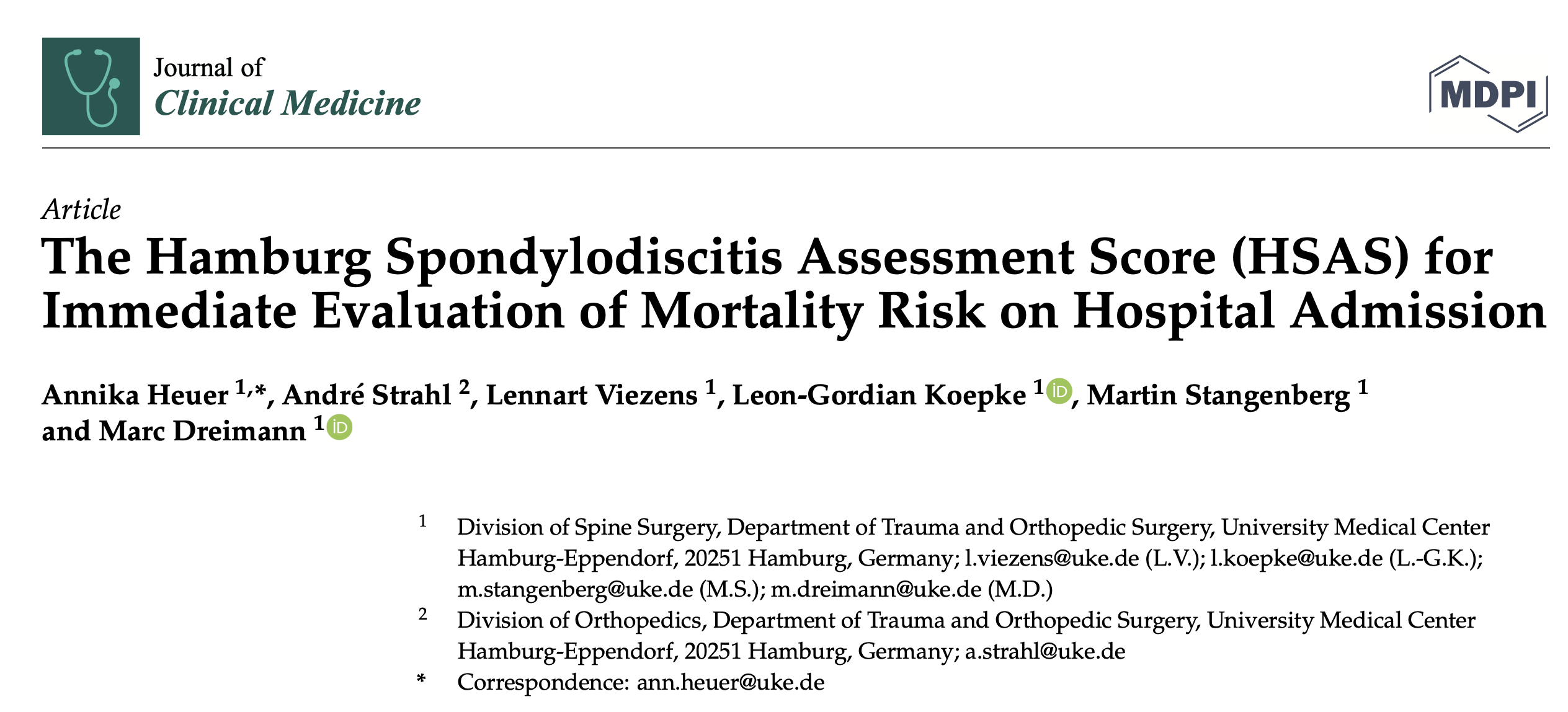 Wirbelsäulenteam Orthopädie-Traumatologie
Die durchschnittliche Zeitdauer von Symptombeginn bis zur Diagnose beträgt 11-59 Tage [1].
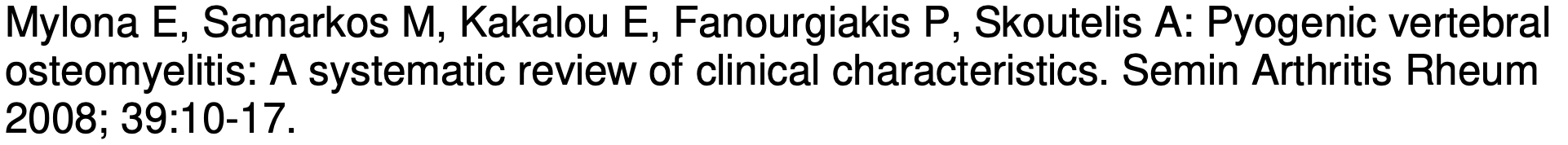 Wirbelsäulenteam Orthopädie-Traumatologie /
Beobachtungen unseres Patientenkollektives (n=24). 2020-23

4 Kinder - > konservativ 

8 Pat zutransferiert von anderen Kliniken (Internen/Intensiv)

12 Patienten über Ambulanz / Abteilungen Klinik Donaustadt

Durchschnittliche Zeit Symptombeginn zur Diagnosestellung  24 – 64 Tage
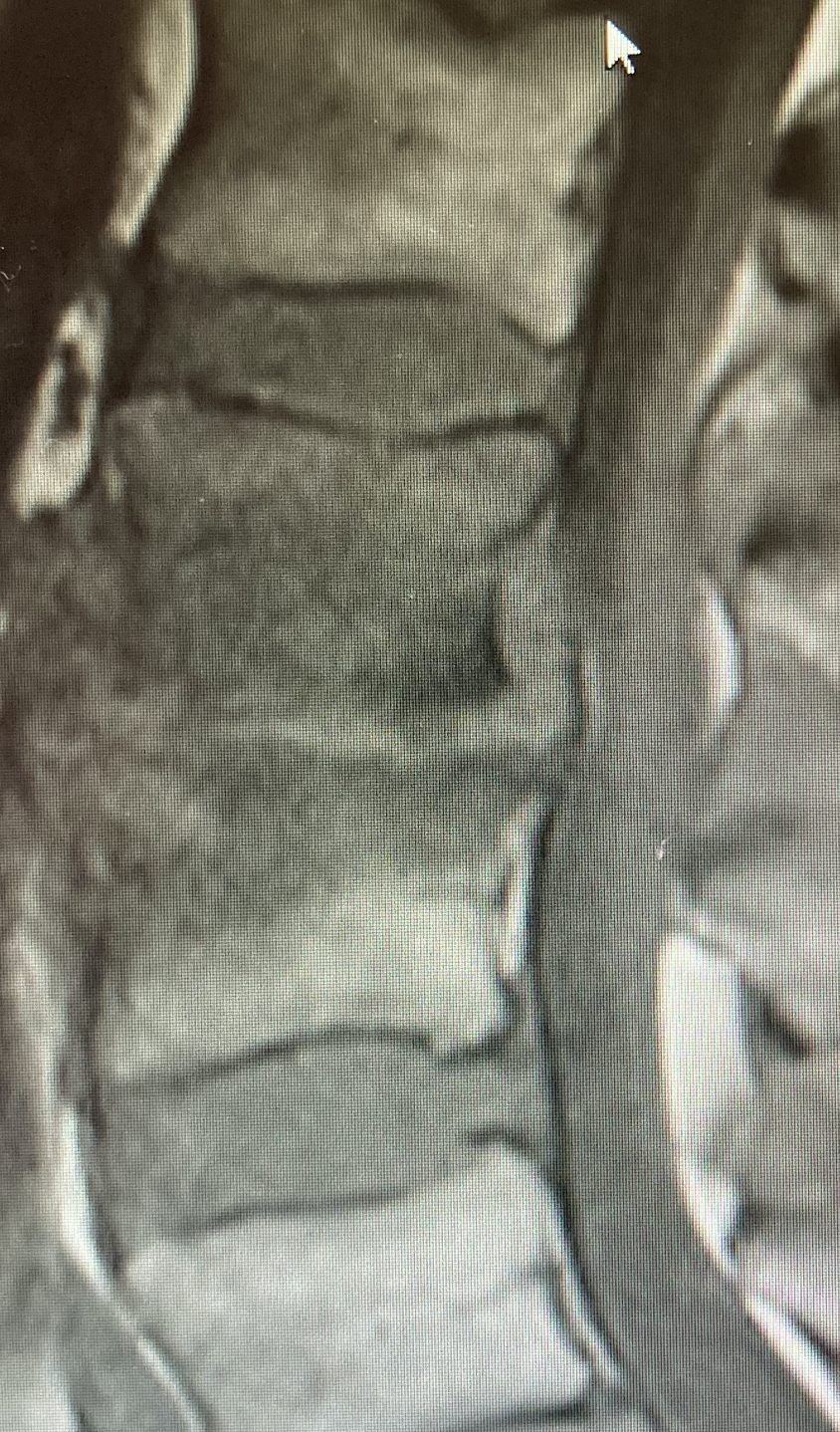 Wirbelsäulenteam Orthopädie-Traumatologie
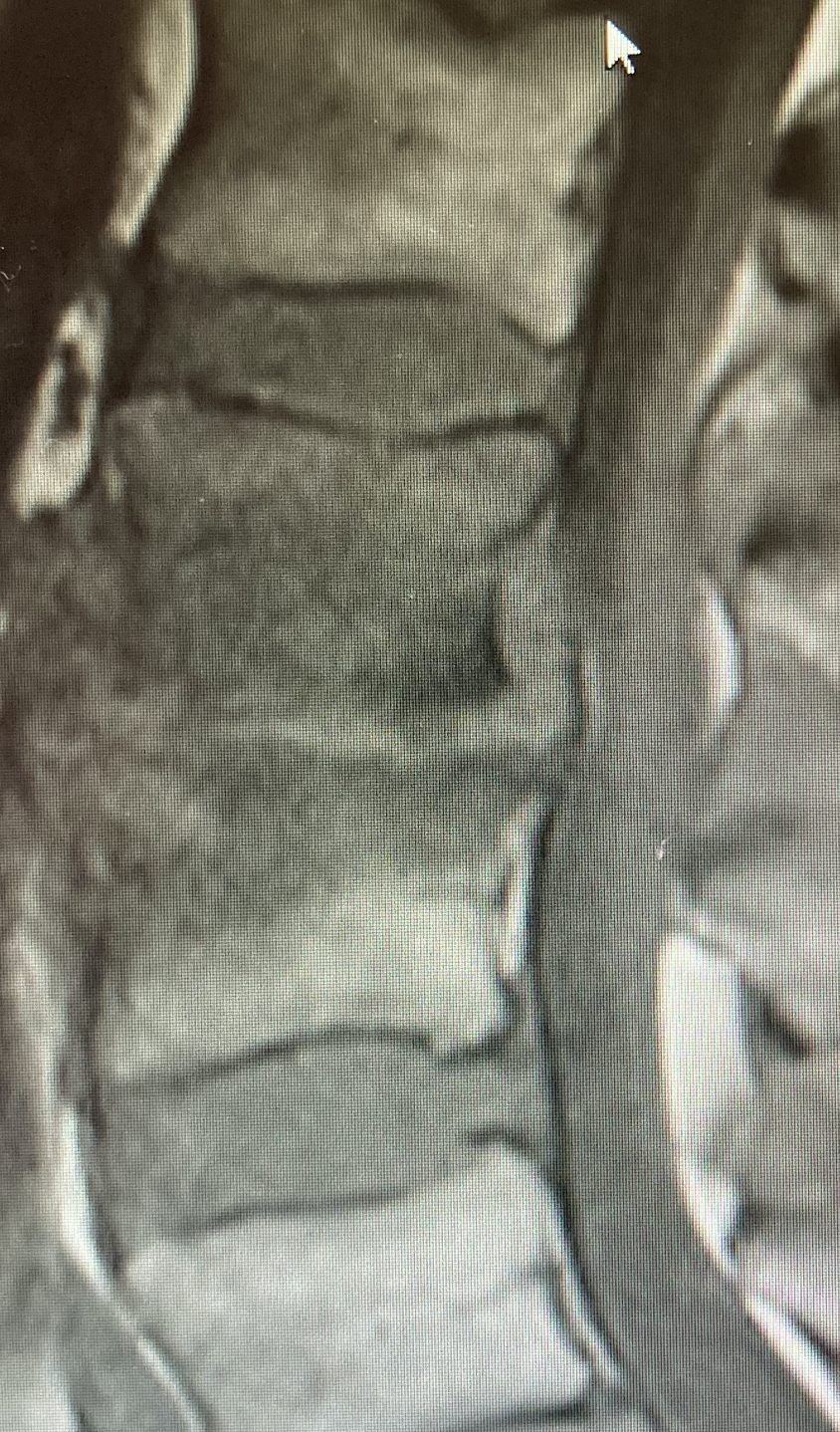 Iatrogen, post infiltrationem
Epidural Abszess bei 42 %
Instabilität bei 22%
Neurologie bei 30 %
Bei keiner Zutransferierung lag zum Zeitpunkt der Übernahme ein MRT der gesamten Neuroachse vor !
Wirbelsäulenteam Orthopädie-Traumatologie
Durchschnittlich wurden 2 (1-4) Abteilungen (Neurochirurgische Abteilungen, orthopädisch, traumatologische Abteilungen involviert

„kein Intensivbett“
“kein Wirbelsäulenteam im Dienst“
 Keine Bettenkapaziät wegen Personalmagels
 Keine Möglichkeit zu stabilisieren
Wirbelsäulenteam Orthopädie-Traumatologie
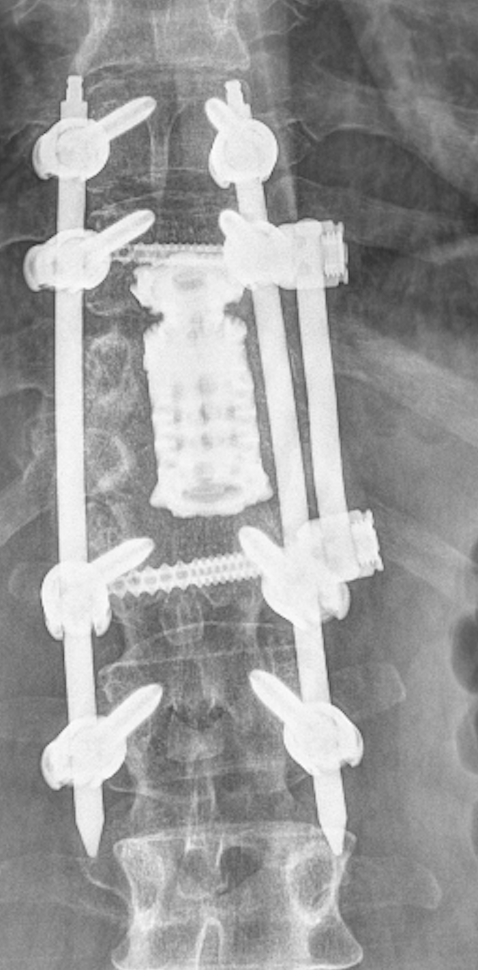 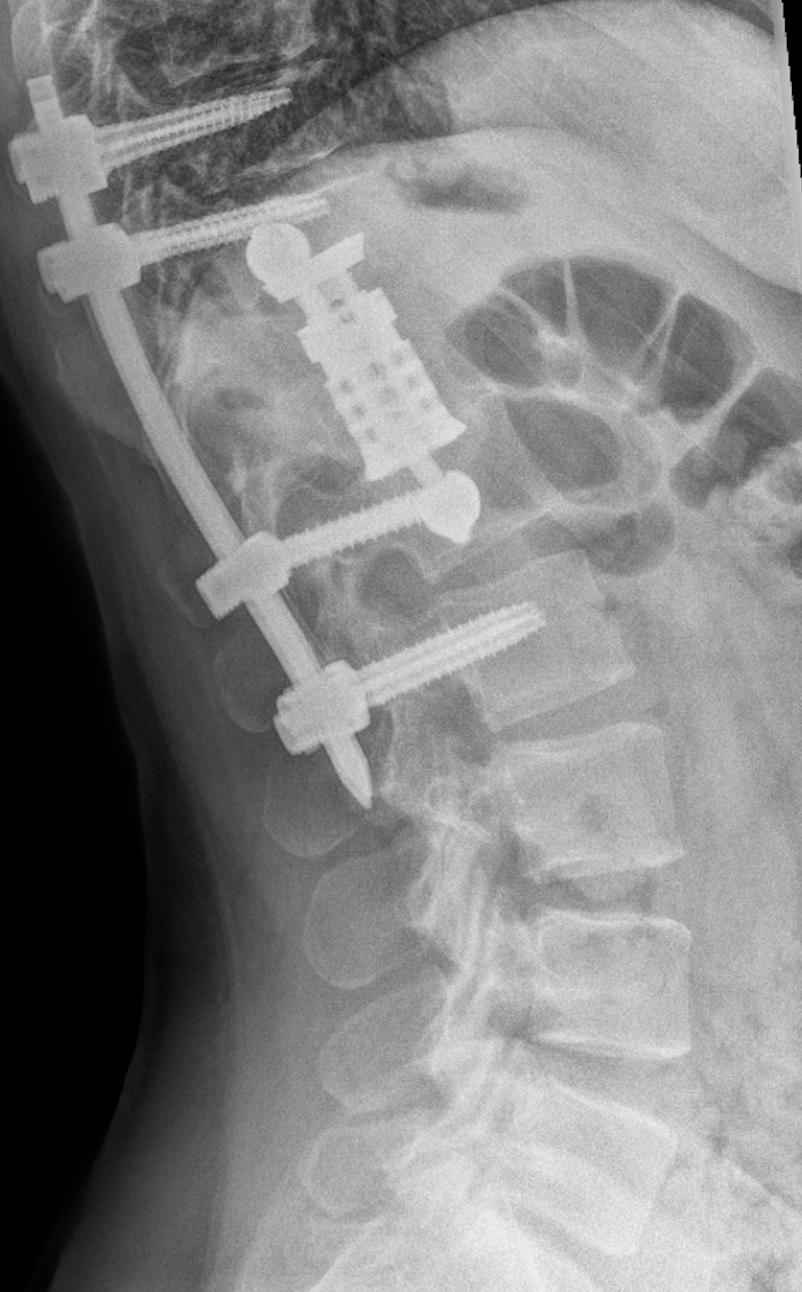 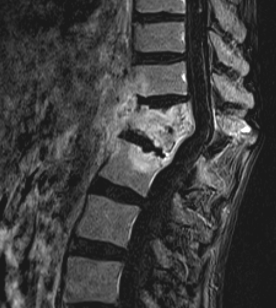 Wirbelsäulenteam Orthopädie-Traumatologie
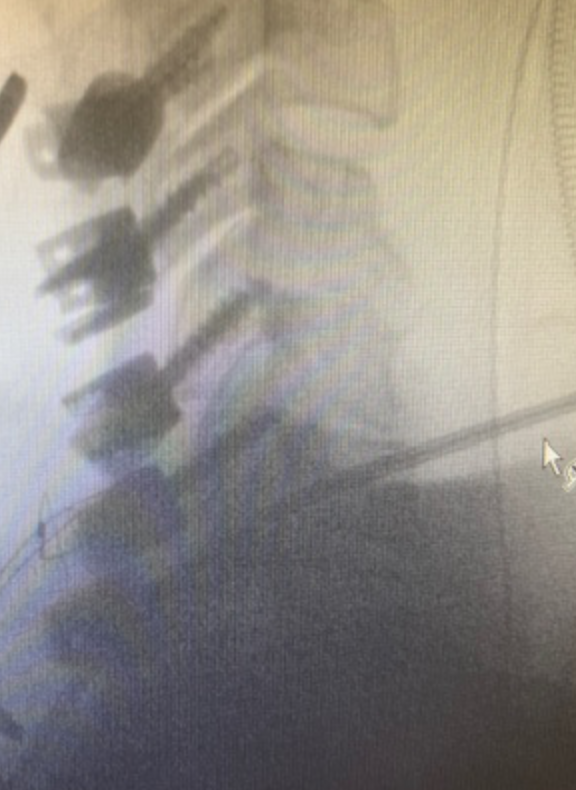 Wirbelsäulenteam Orthopädie-Traumatologie
Verkürzung der Dauer bis zur Diagnosestellung
Frühzeitig an MRT der gesamten Neuroachsen denken
Interdisziplinäre Fallkonferenzen NCH/Ortho/Trauma
Ansprechpartner und Case Manager für Abteilungen ohne unmittelbar vor Ort greifbare neurochirurgsiche/orthopädische /traumatologische Abteilungen
Wirbelsäulenteam Orthopädie-Traumatologie
Danke für Ihre Aufmerksamkeit !
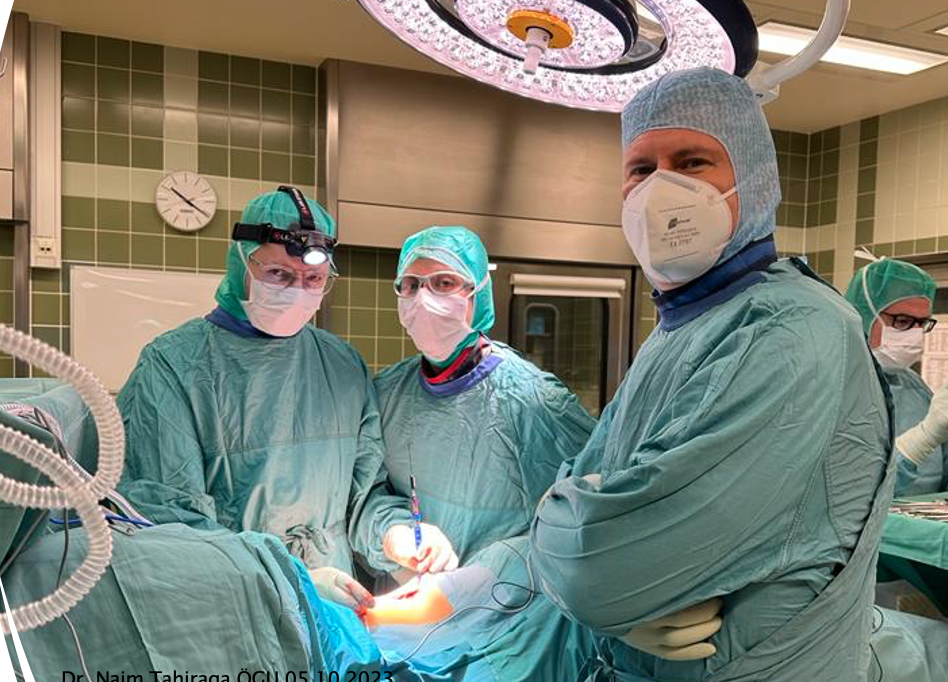 Save The Date: 
Spinal Deformity 
Discussion Group 22./23.11.2024 Salzburg
Wirbelsäulenteam Orthopädie-Traumatologie